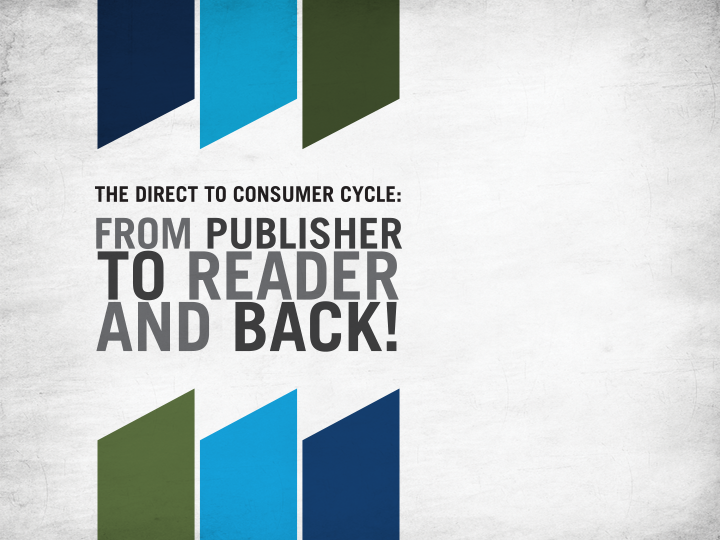 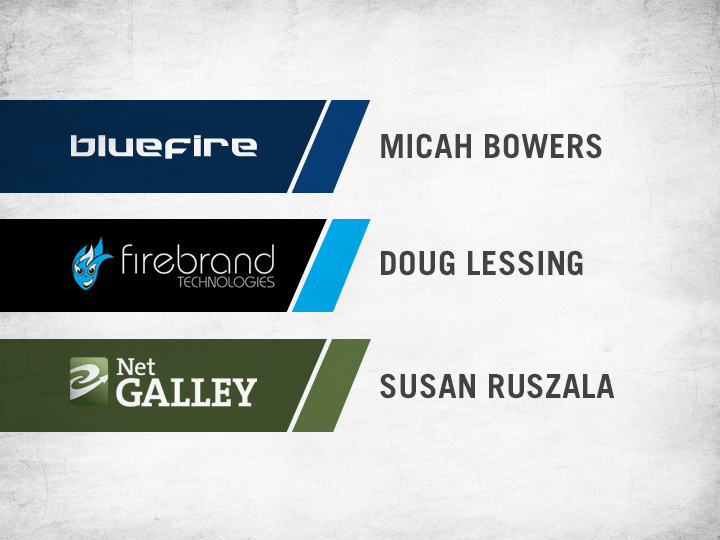 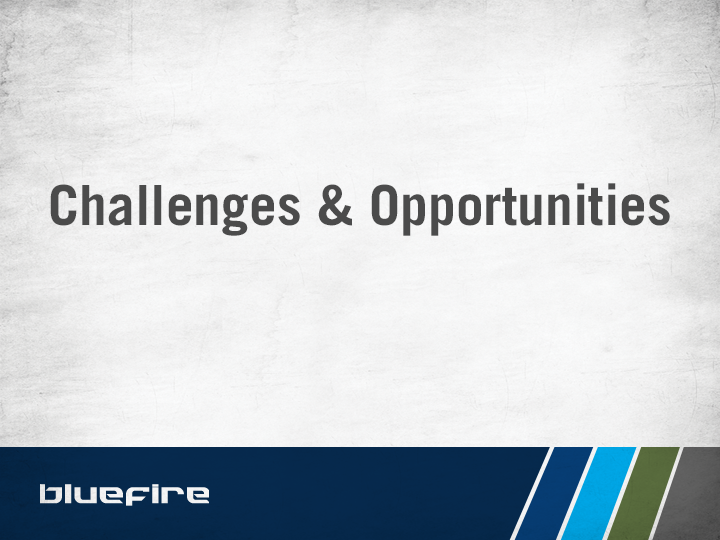 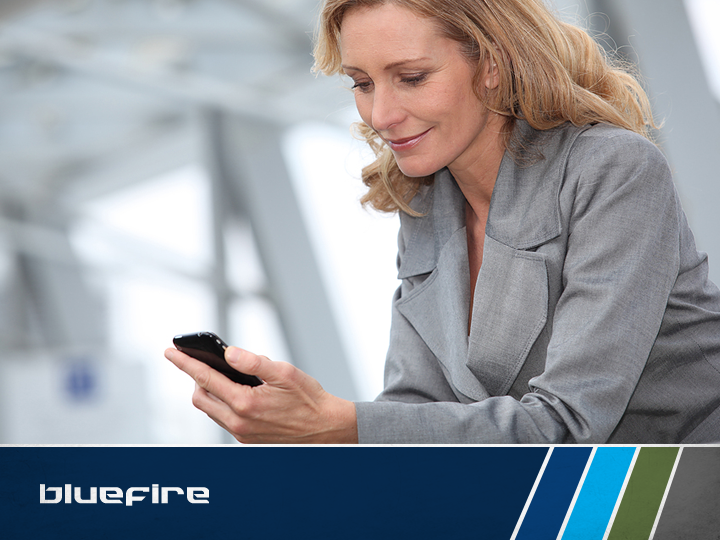 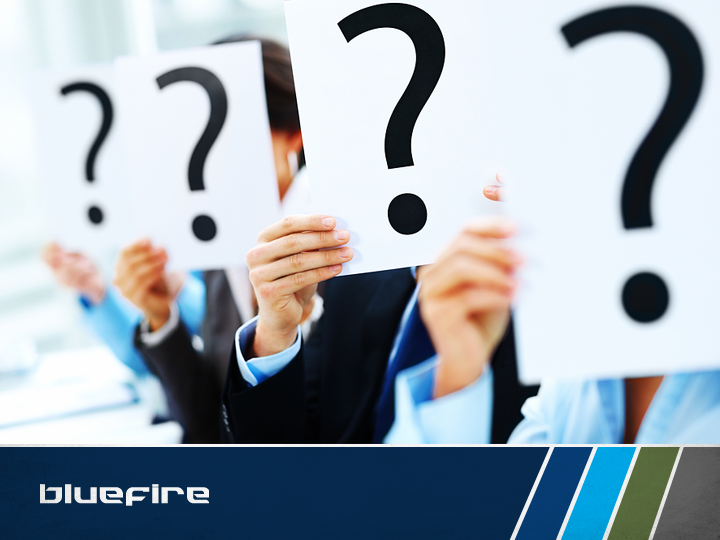 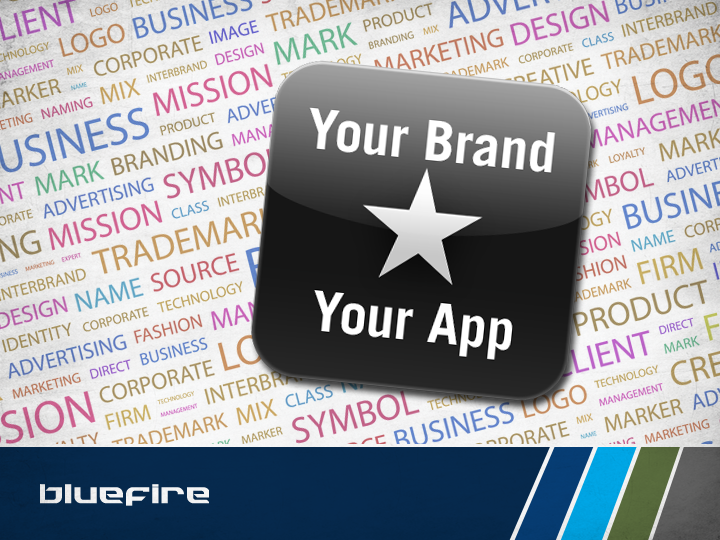 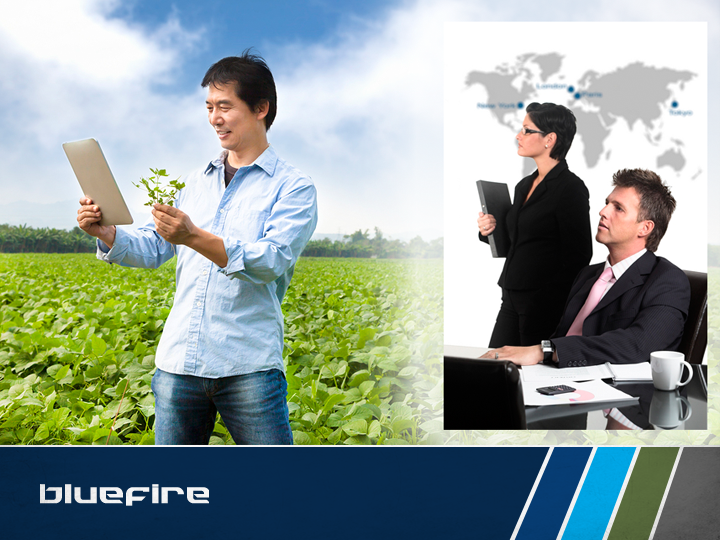 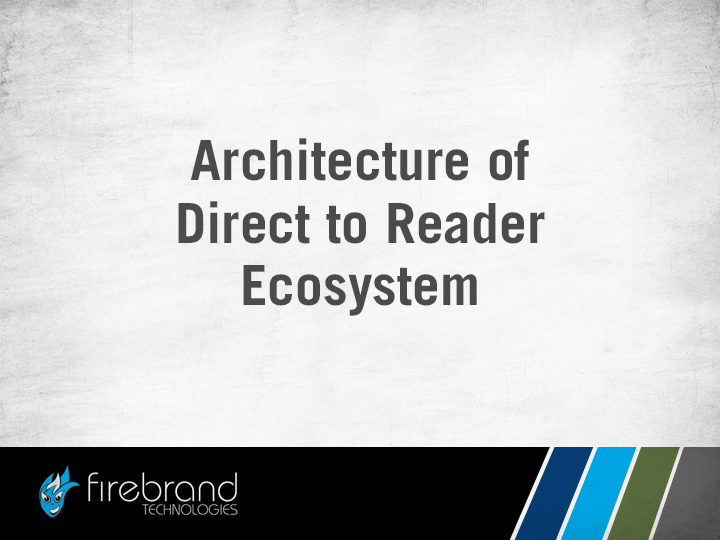 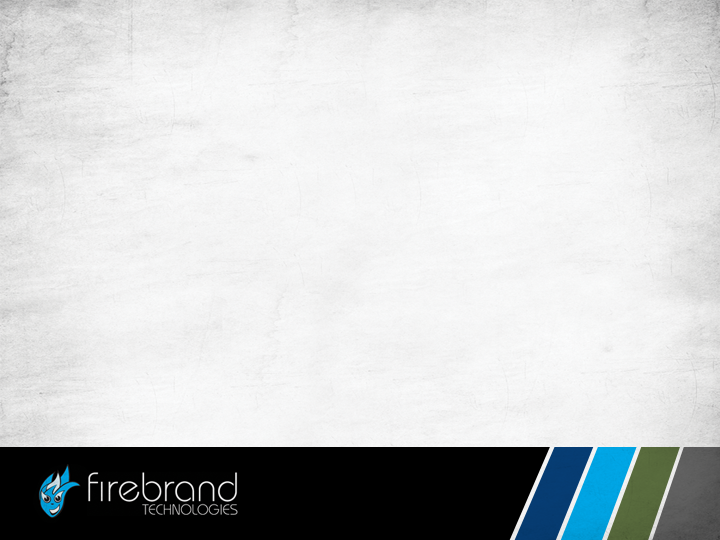 The Complete Reader Ecosystem
Discovery
 Purchase
 Digital Library
 Reading Experience
 Relationship
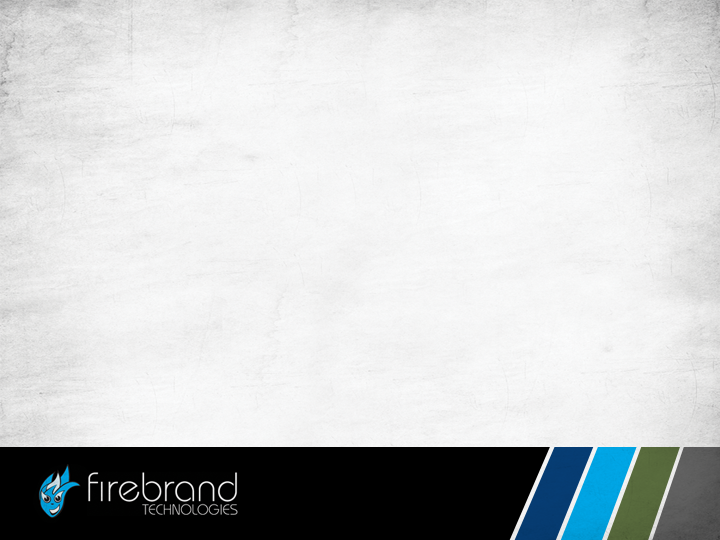 1. DISCOVERY: Branding and Community
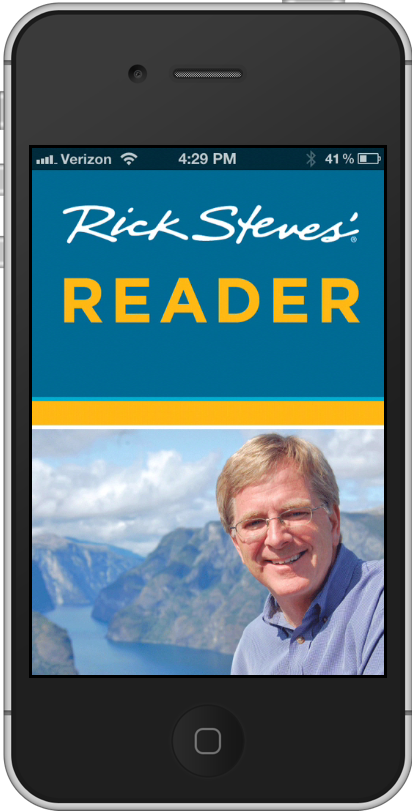 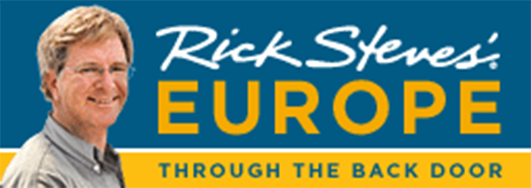 RickStevesDigital.com
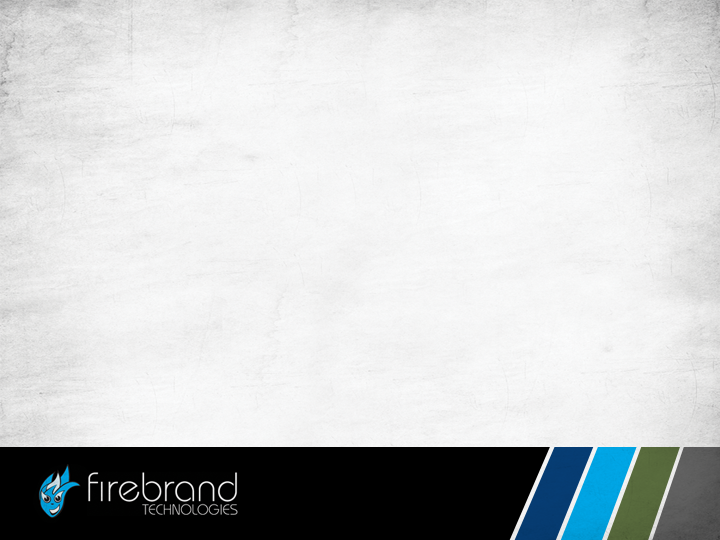 1. DISCOVERY: Mobile First Design
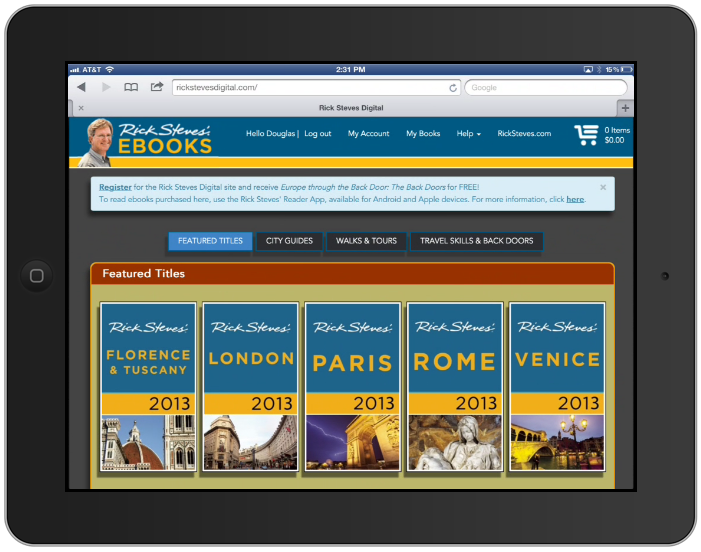 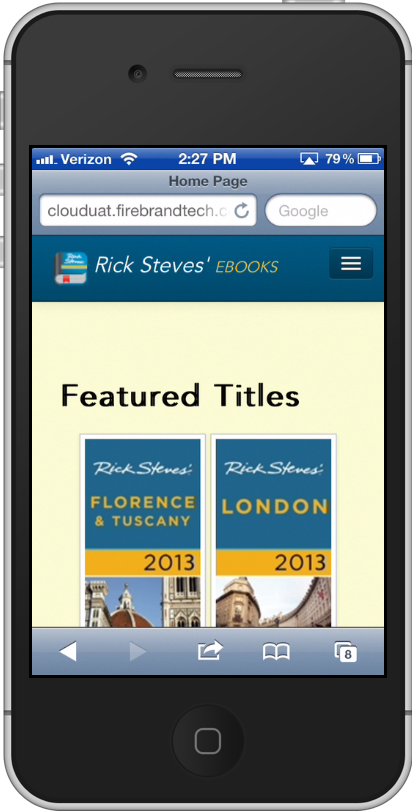 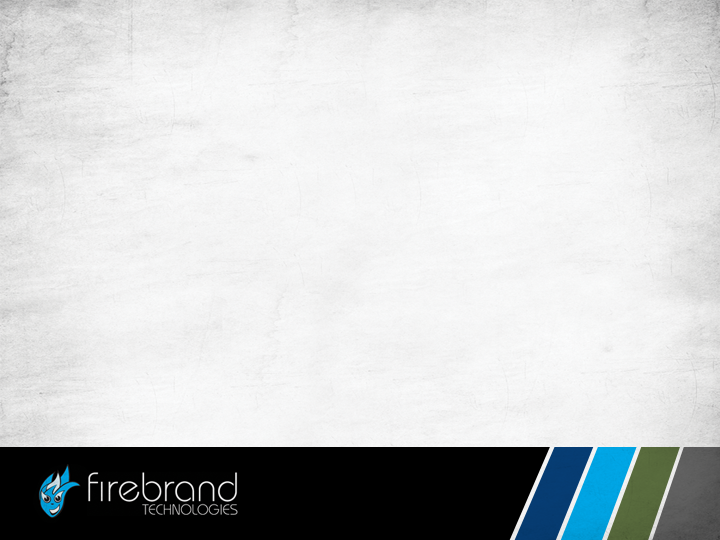 1. DISCOVERY: Mobile First Design
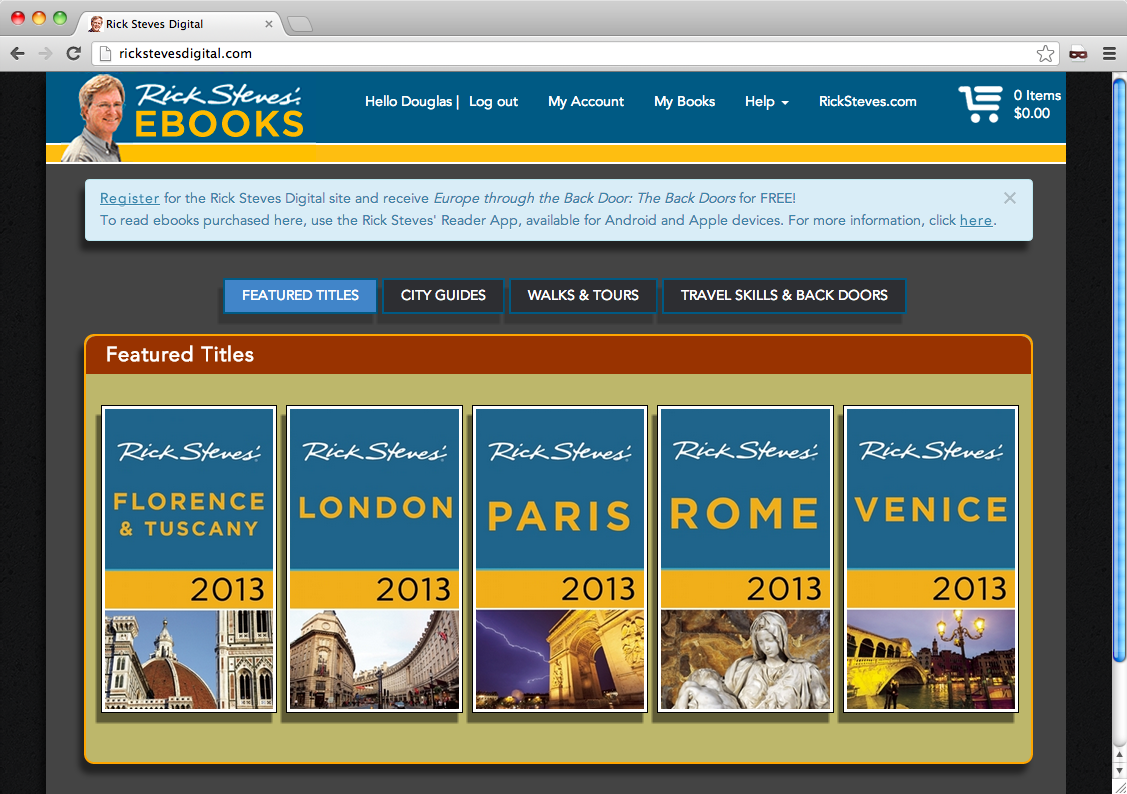 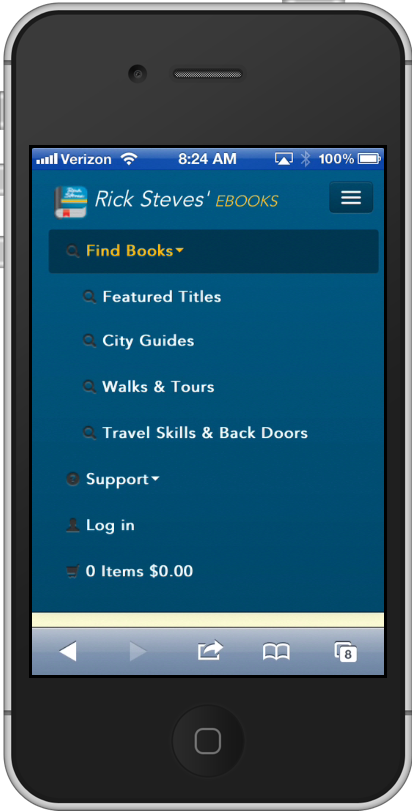 Mobile First Design by Luke Wroblewski
LukeW.Com
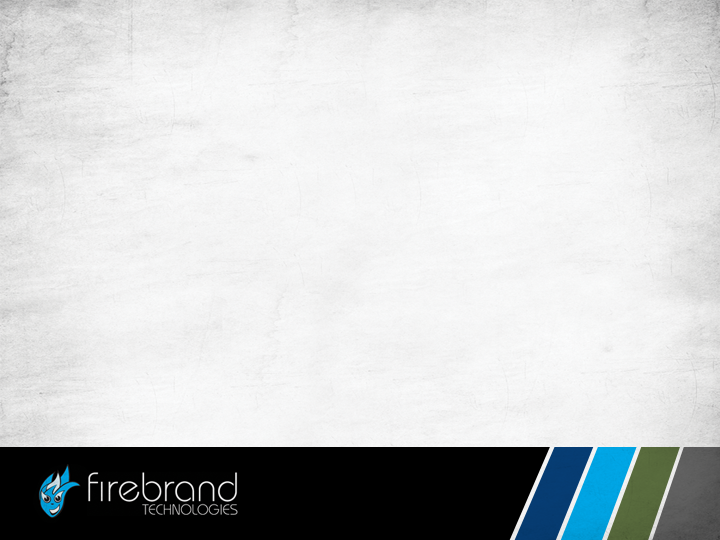 1. DISCOVERY: Integration
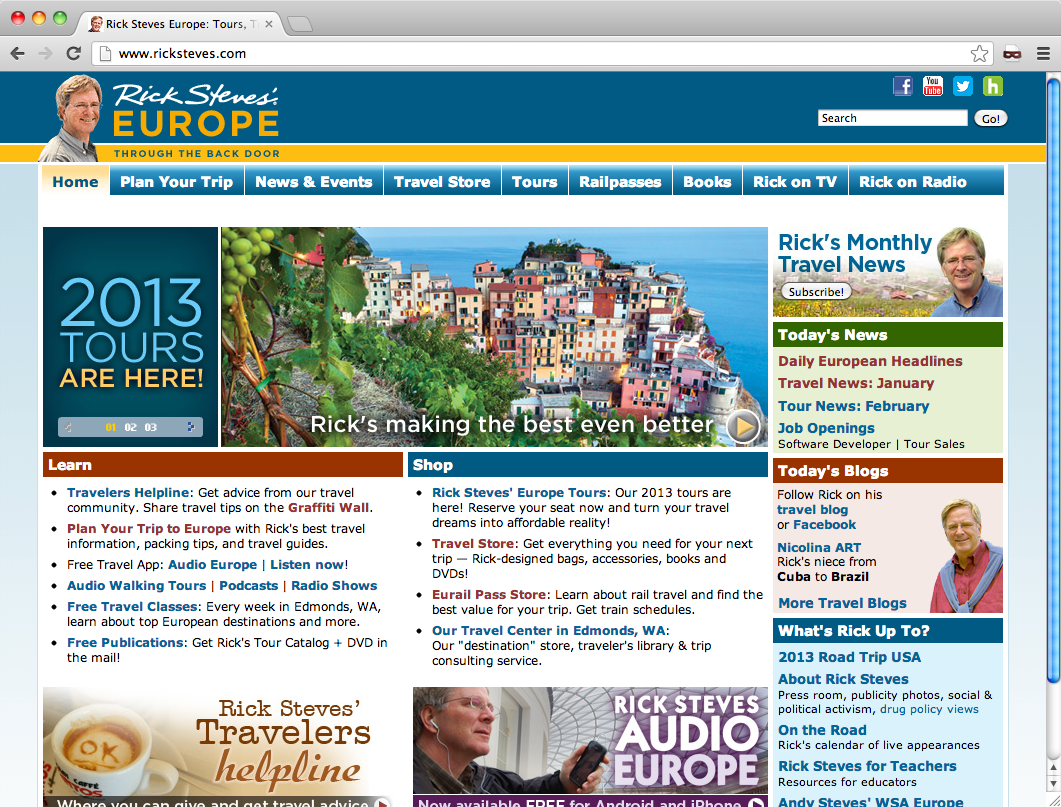 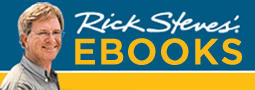 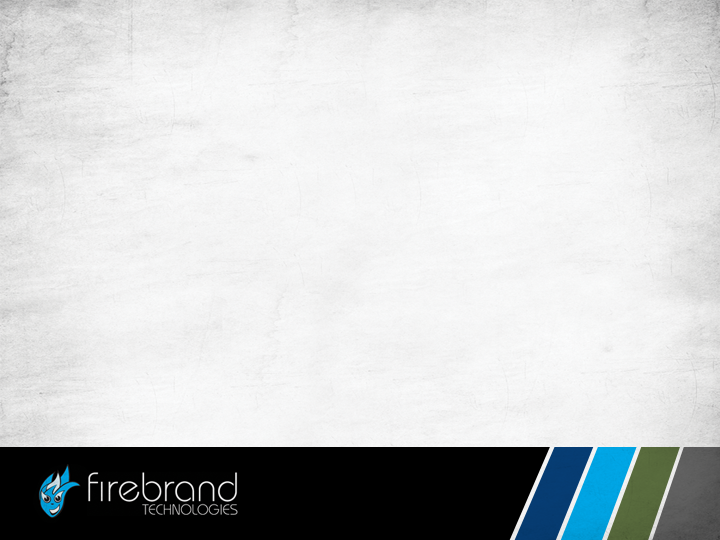 2. PURCHASE
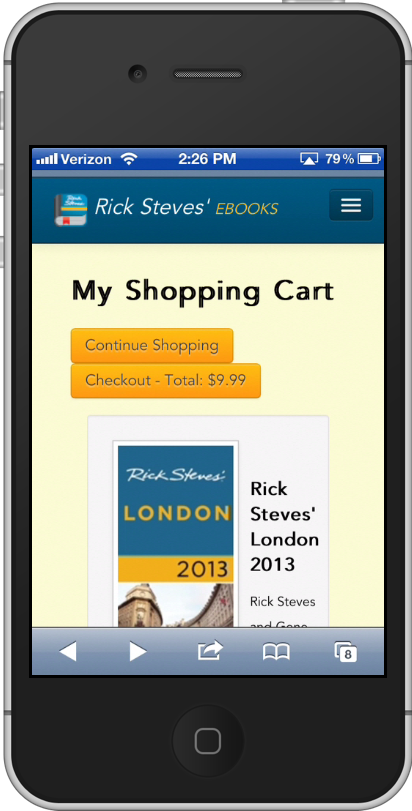 • Registered Users
• Saved Credit Cards
• Minimum Clicks
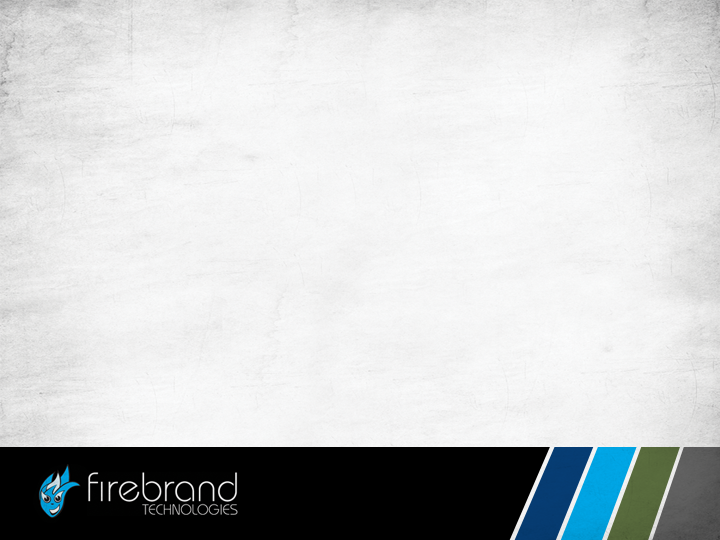 2. PURCHASE: Transaction Costs
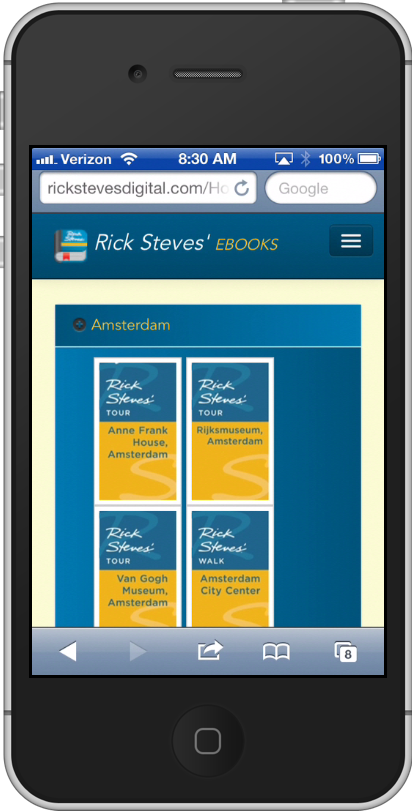 • In-App Purchases
• DRM Transaction Costs
• Merchant Fees
• Unbundling Content
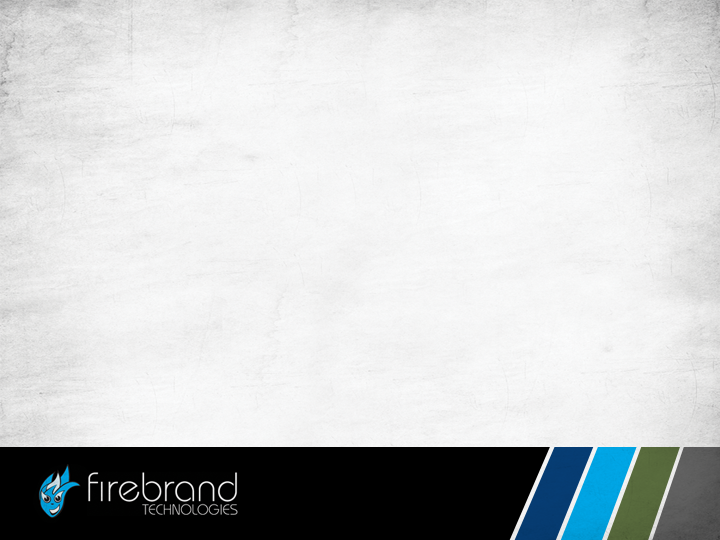 3. DIGITAL LIBRARY
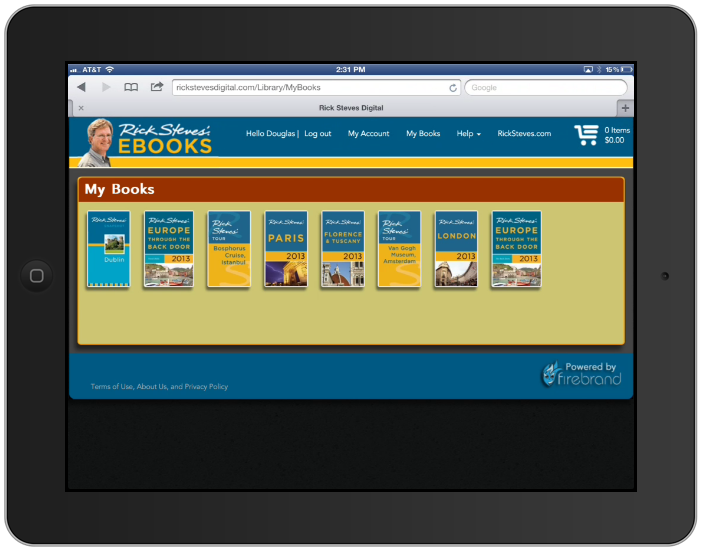 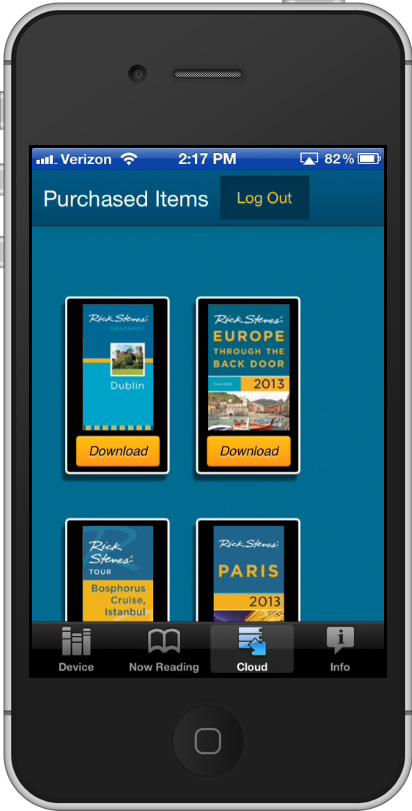 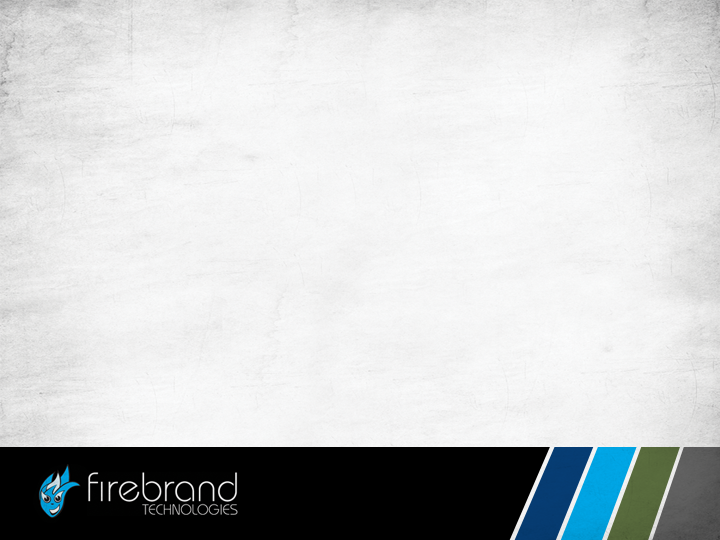 4. READING EXPERIENCE
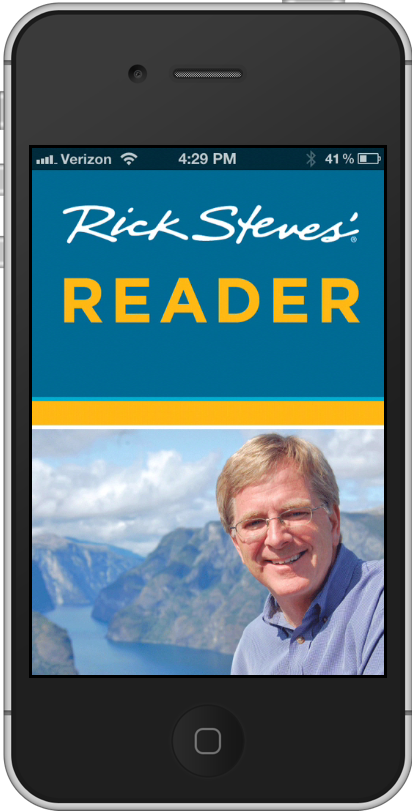 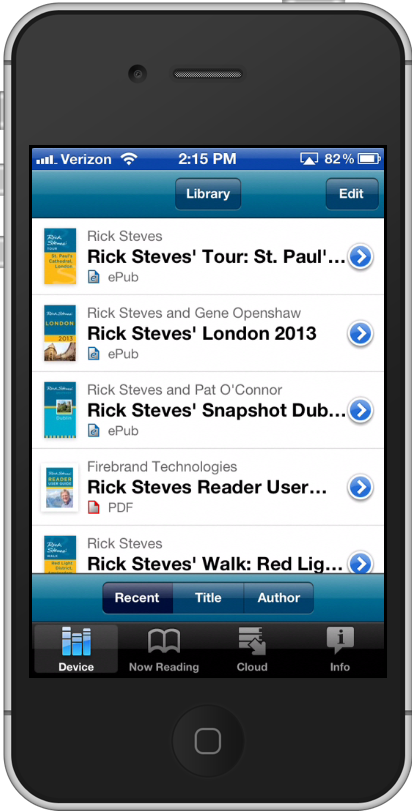 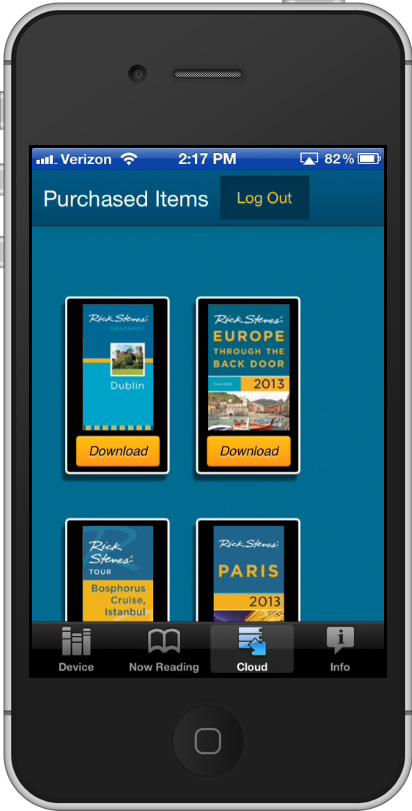 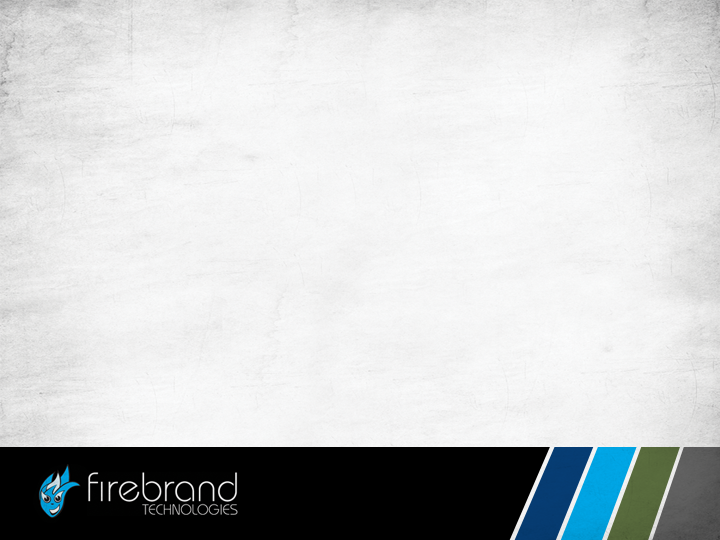 4. READING EXPERIENCE
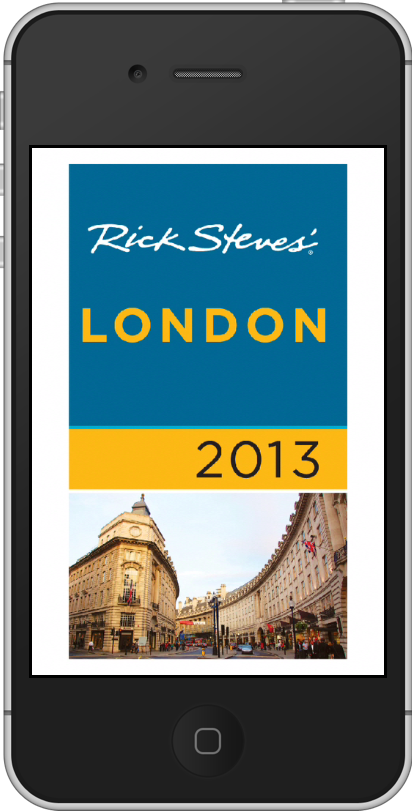 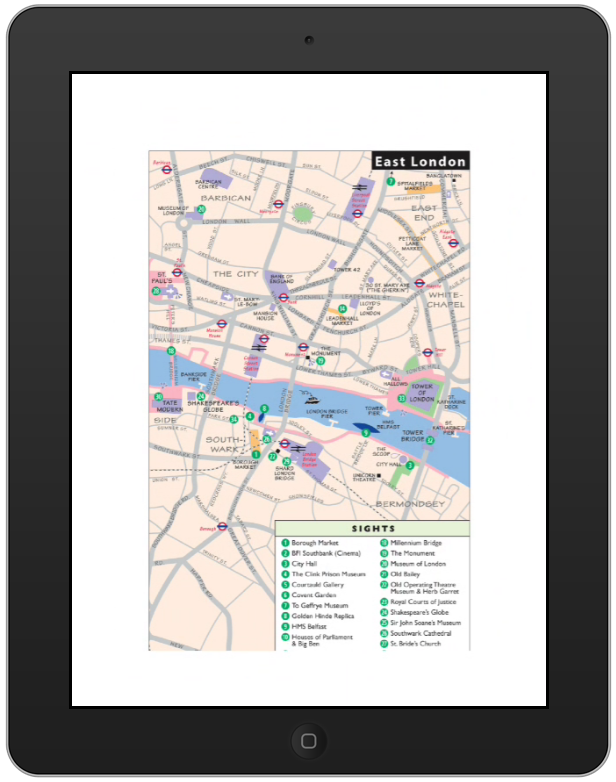 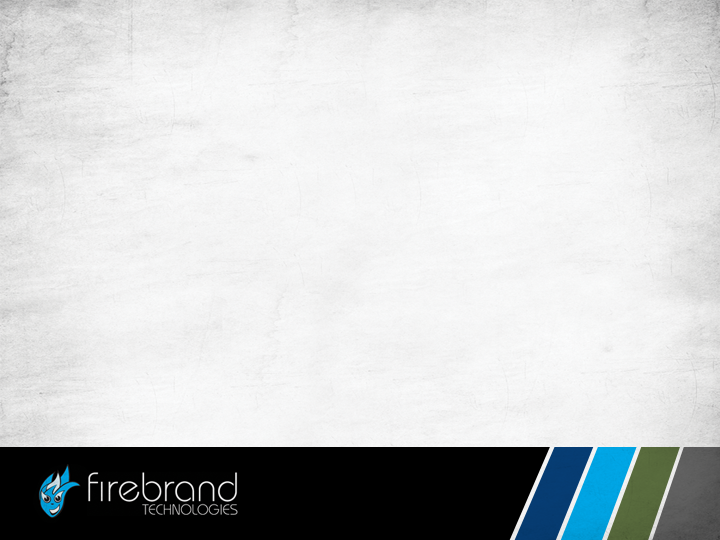 5. RELATIONSHIP
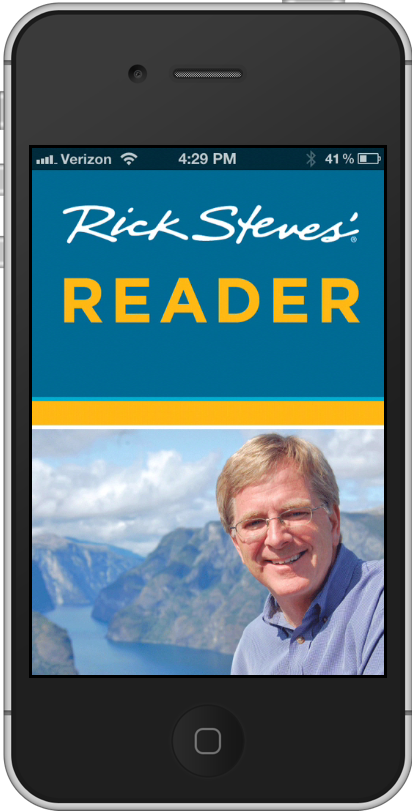 • Reading Behavior
• Purchase Analytics
• Communication
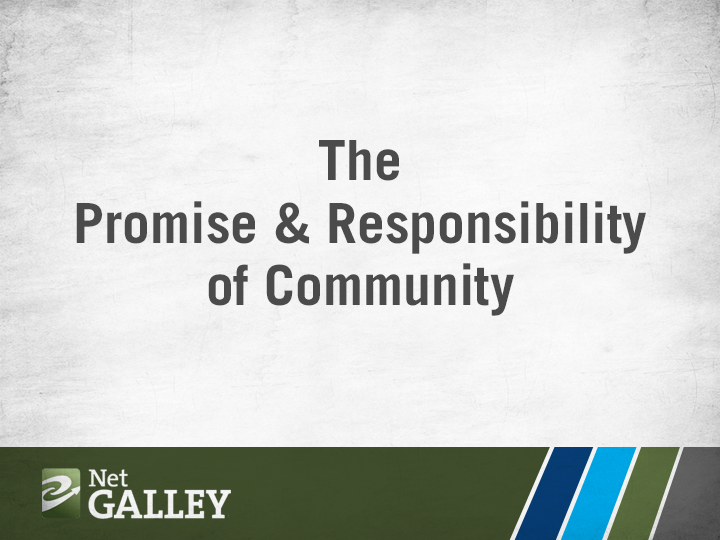 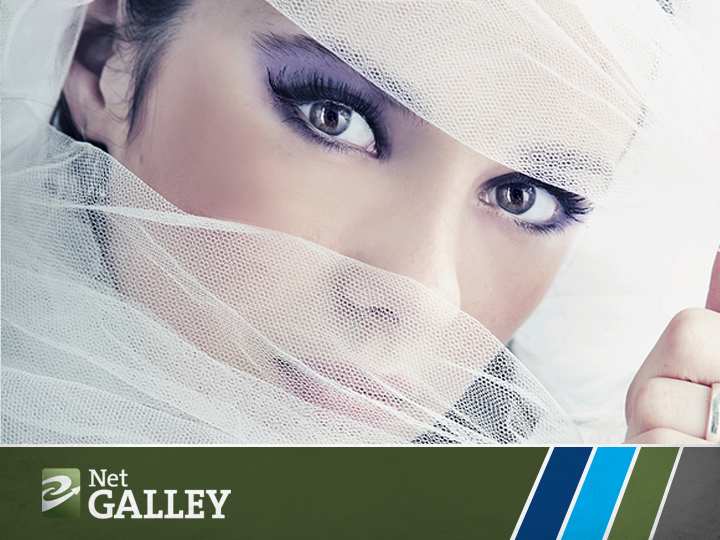 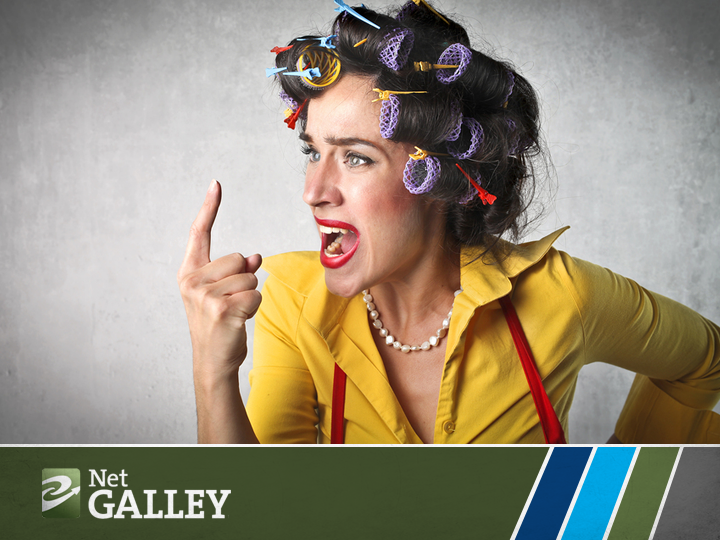 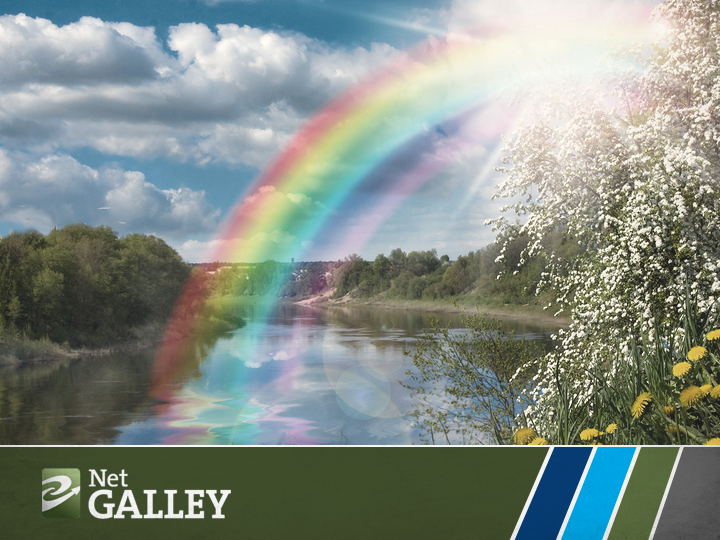 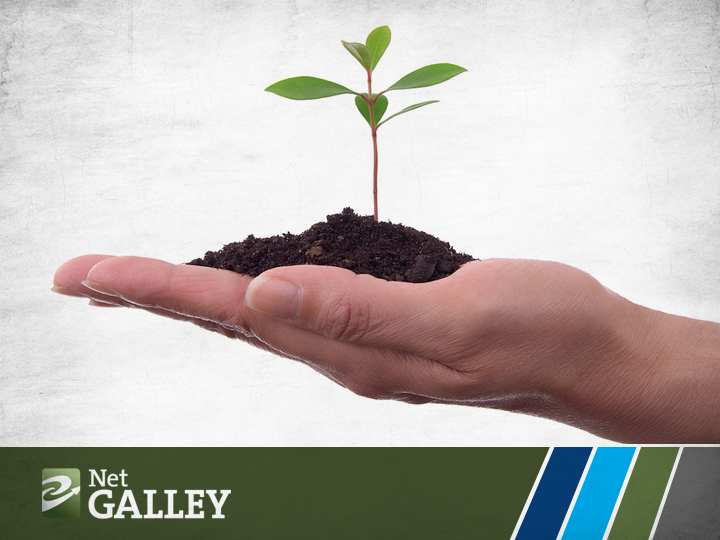 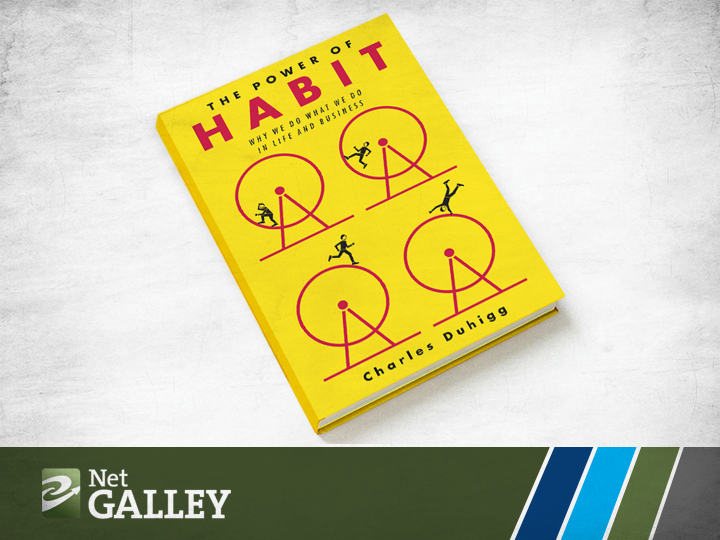 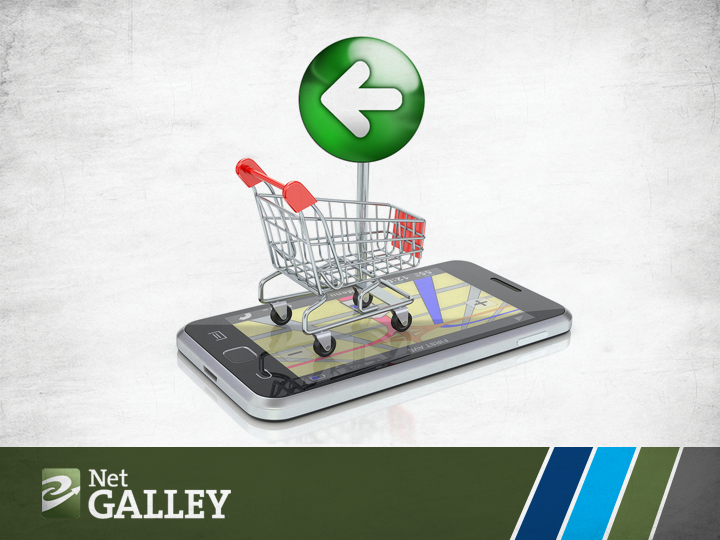 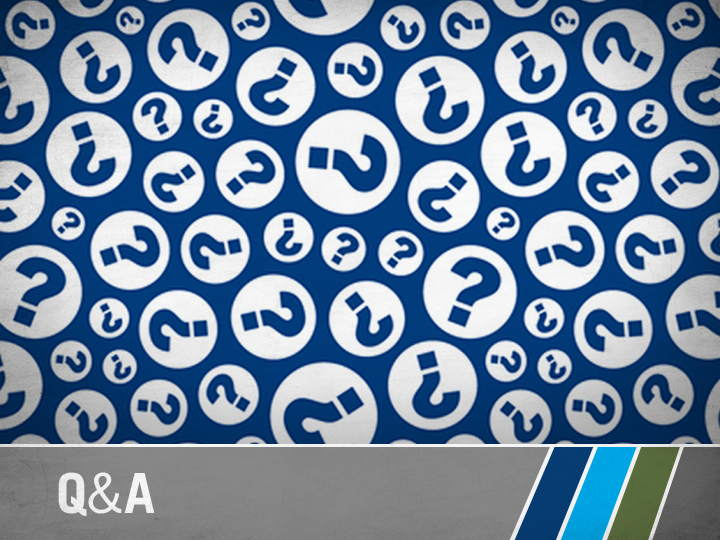 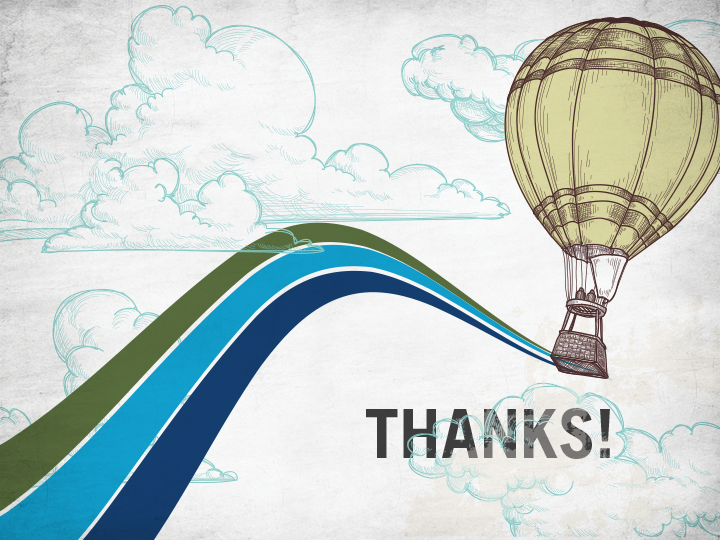